A MOTHER’S DAY CARD FROM GOD
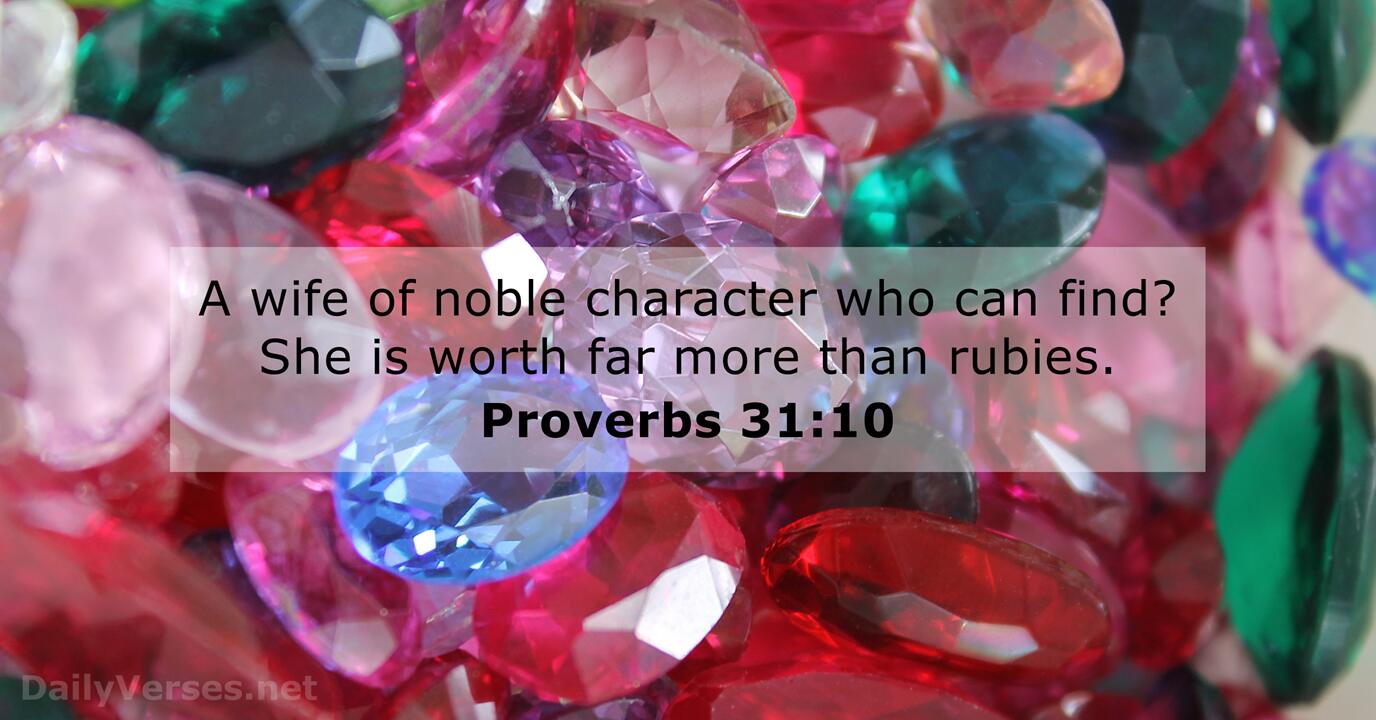 GOD’S TENDER PROMISES FOR MOTHERS.
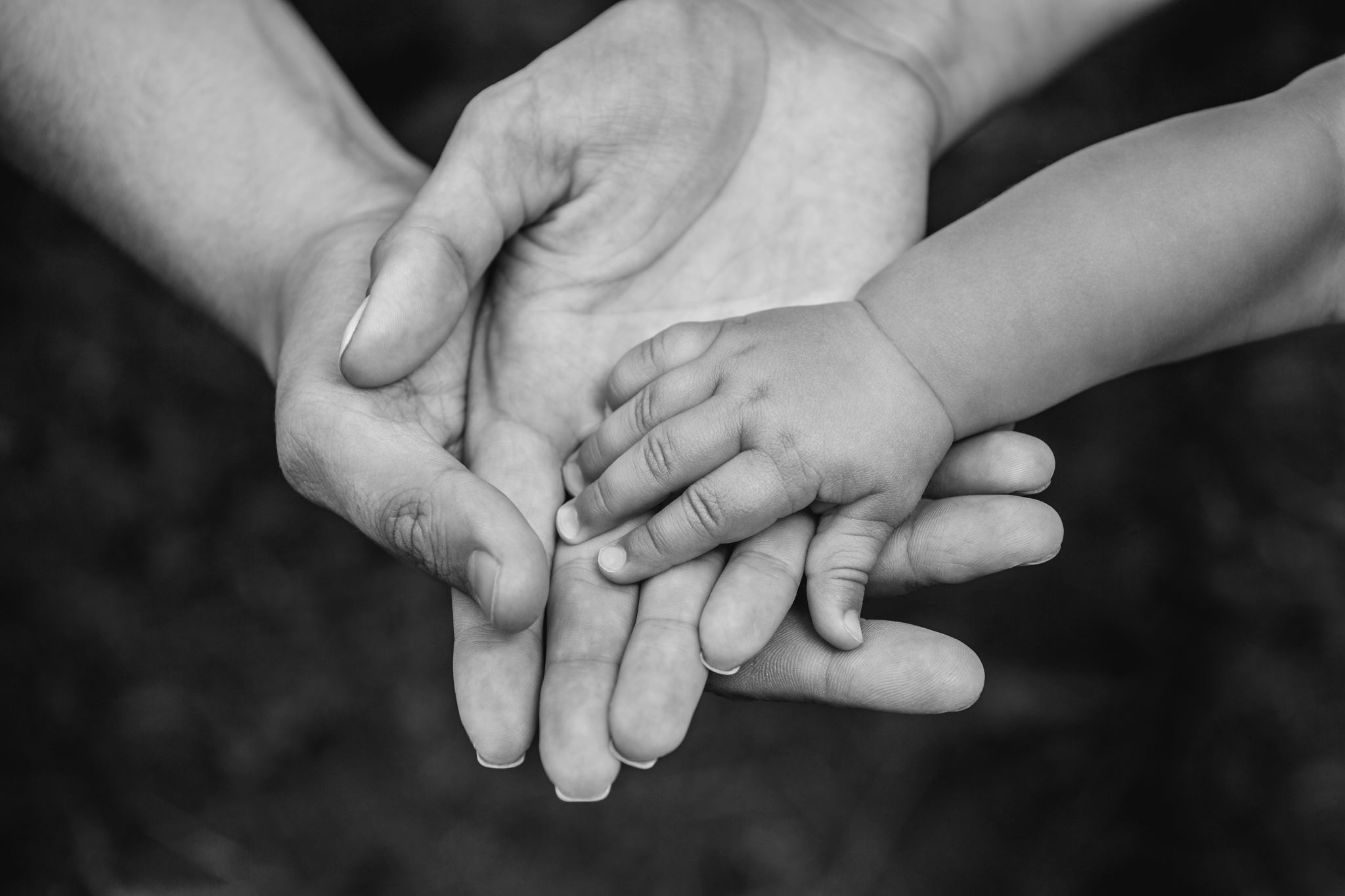 Motherhood has affected each and everyone here today,
EVERYONE HERE EITHER
	* HAS A MOTHER
	*  HAD A MOTHER		
	*  IS A MOTHER
	*  IS MARRIED TO A MOTHER
	*  OR KNOWS A MOTHER
	 *  OR CARES LIKE A MOTHER.
1. WHEN YOU FEEL DISCOURAGED…* Isaiah 40:28-31*  Philippians 4:13
2.  WHEN YOU FEEL     	ANGRY…*  Ephesians 4:26, 31,32*  Proverbs 15:1
3.  WHEN YOU 	NEED HELP…* Proverbs 3:5,6* Psalm 32:8* Psalm 46:1* Psalm 27:14* Philippians 4:19* Galatians 6:9
4.  WHEN YOU 	FEEL ALONE…* Jeremiah 33:3*  John 14:18*  Hebrews 13:5*  Matthew 28:20
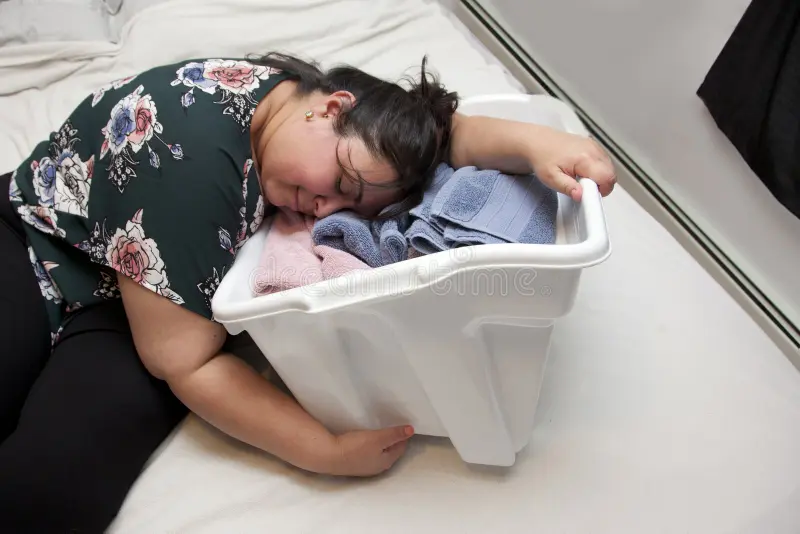 5.  WHEN YOU 	FEEL TIRED…*  Matthew 11:28*  Psalm 46:1Come to Jesus for some much deserved REST!!
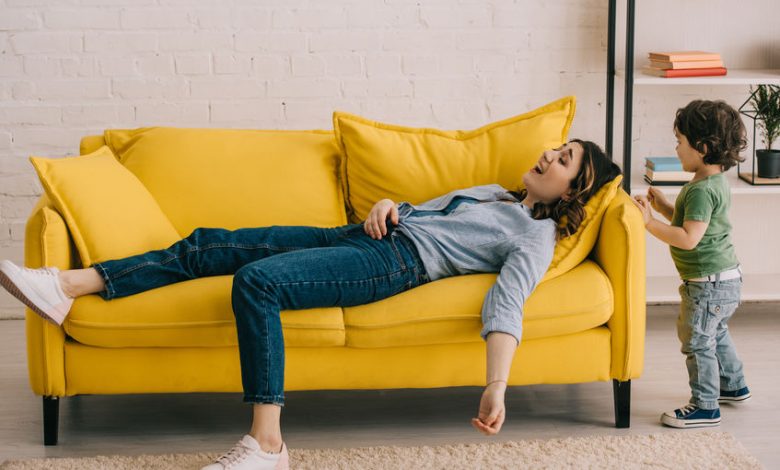 6.  WHEN YOU 		ARE WORRIED…
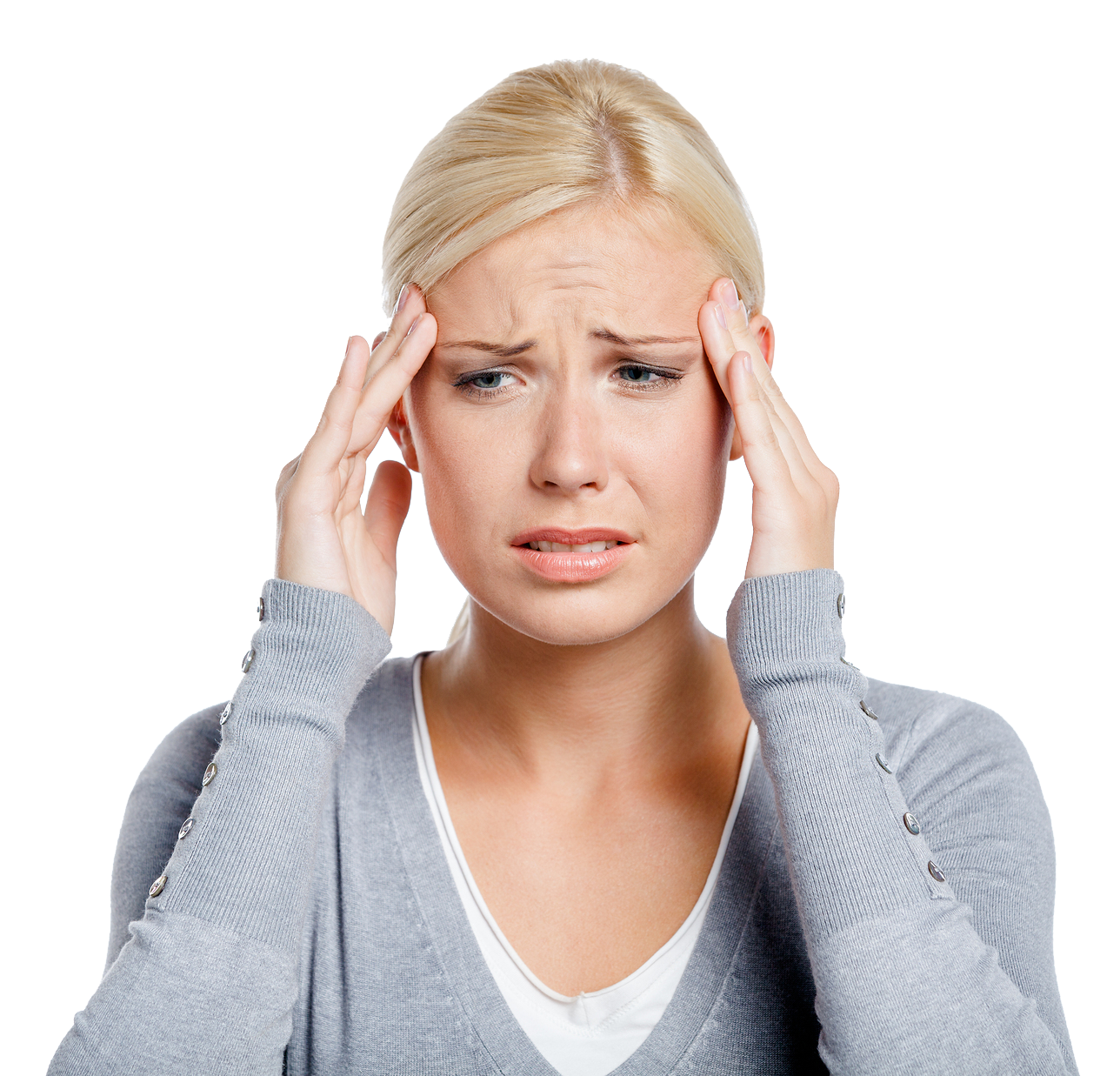 *  Philippians 4:6,7
*  I Peter 5:7

MOTHERS, YOU DON’T HAVE TO WORRY. YOU HAVE SOMEBODY TO GO TO…DON’T DENY JESUS THE PRIVILEGE OF CARYING YOUR BURDENS FOR YOU!!!
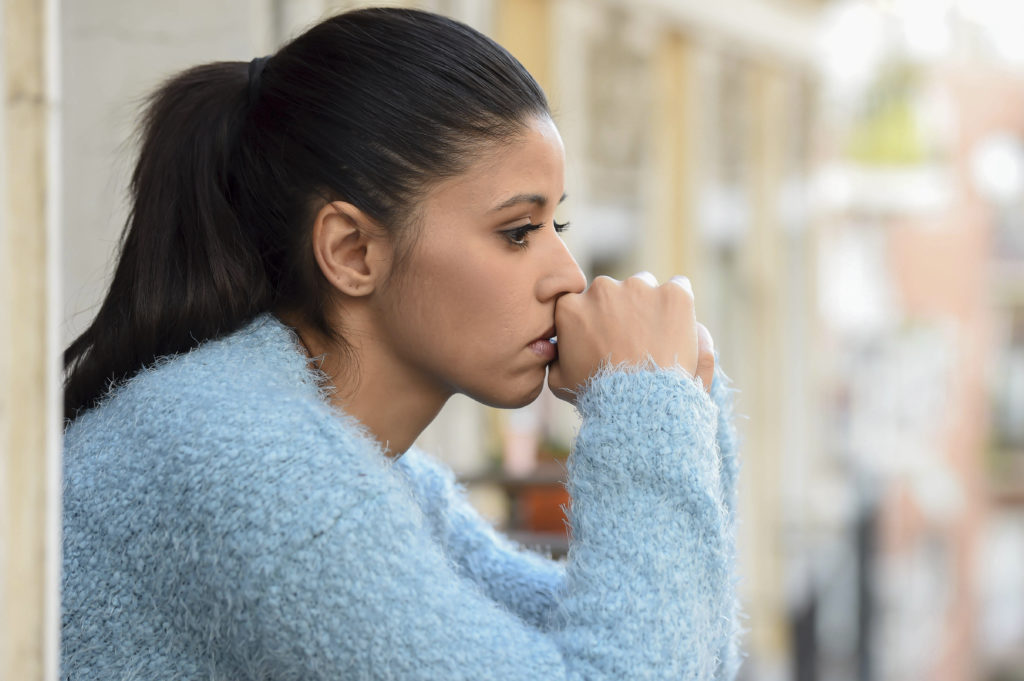 MOTHERS, GOD HAS SENT YOU A MOTHER’S DAY 		CARD…
REMEMBER, YOU ARE NOT ALONE IN MOTHERHOOD… YOU CAN COUNT ON 	YOUR 	HEAVENLY 	FATHER!!